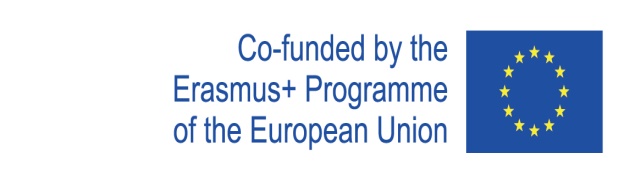 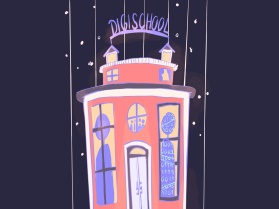 Digi School BIOLOGY – Urinary System
2020-1-SK01-KA226-SCH-094350
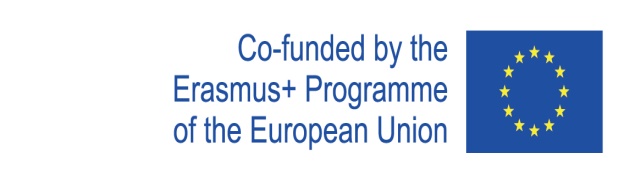 SUBJECT: SEMINAR ON BIOLOGY
SPECIFICATION: Urinary System
AGE GROUP: 18-19
1 LESSON: 45 min
2020-1-SK01-KA226-SCH-094350
‹#›
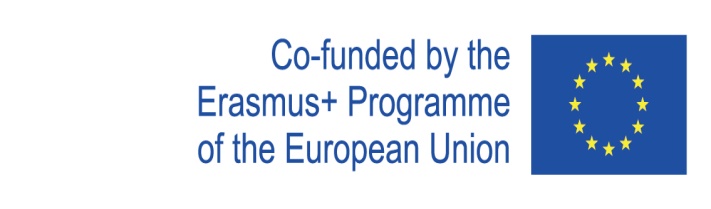 Or use diagrams to explain complex ideas
01
Parts and Functions of the Urinary System
02
Kidneys
Urine Formation
03
Teaching Materials
04
2020-1-SK01-KA226-SCH-094350
‹#›
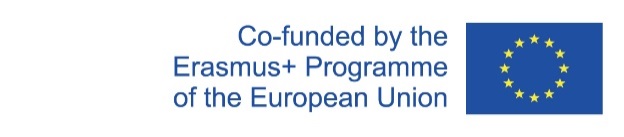 1
Parts and Functions of the Urinary System
2020-1-SK01-KA226-SCH-094350
‹#›
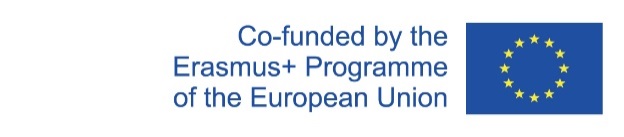 BASIC INFORMATION
Removes metabolic waste

The urinary system consists of:

the kidneys (renes)
ureters (ureter)
the urinary bladder (vesica urenaria)
the urethra (urethra)
2020-1-SK01-KA226-SCH-094350
‹#›
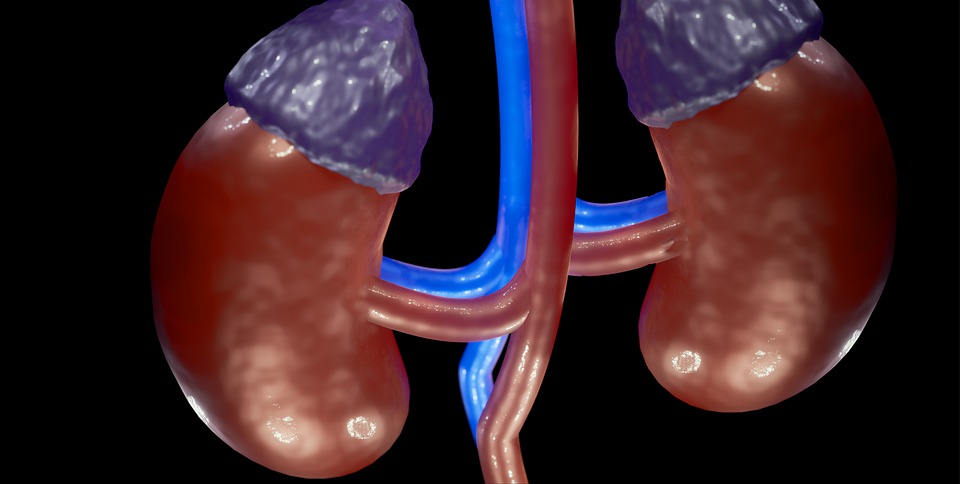 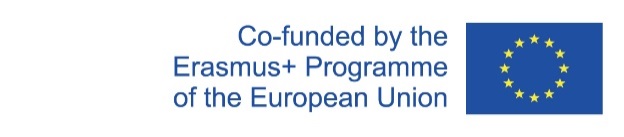 2
Kidneys
2020-1-SK01-KA226-SCH-094350
‹#›
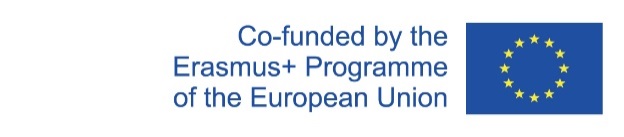 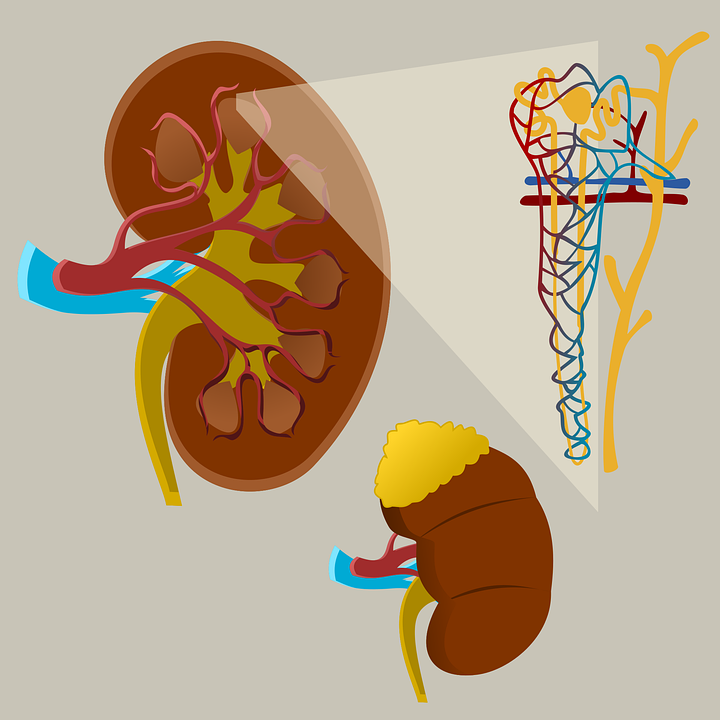 BASIC INFORMATION
paired organs located by the lumbar spine 
12 x 6 x 3 cm large
bean-shaped
they have 2 parts:
  1. renal cortex with nephrons
  2. renal medulla
2020-1-SK01-KA226-SCH-094350
‹#›
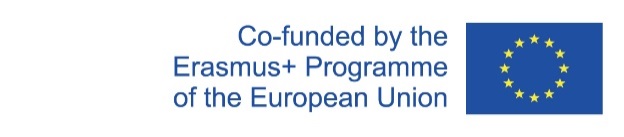 3
Urine Formation
2020-1-SK01-KA226-SCH-094350
‹#›
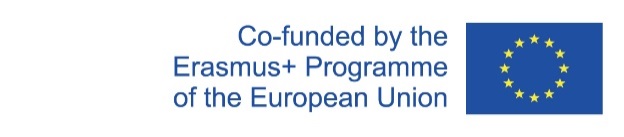 BASIC INFORMATION
Urine is formed in three steps:
1. glomerular filtration 
2. tubular reabsorption 
3. tubular secretion
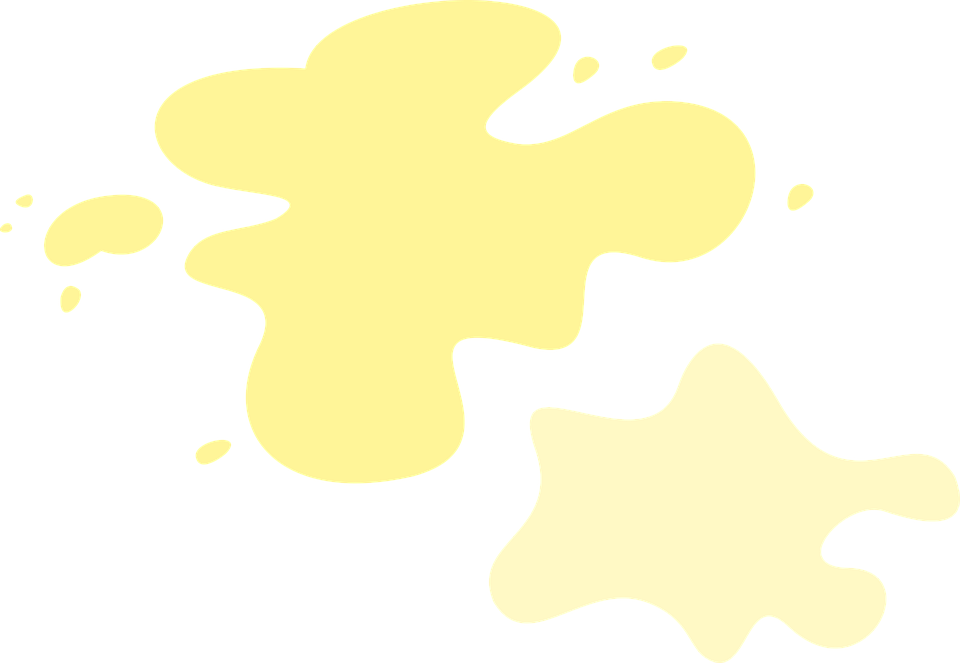 2020-1-SK01-KA226-SCH-094350
‹#›
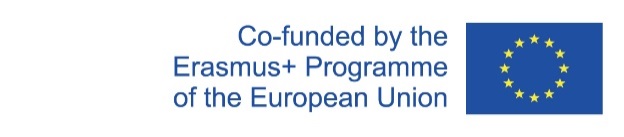 4
Teaching Materials
2020-1-SK01-KA226-SCH-094350
‹#›
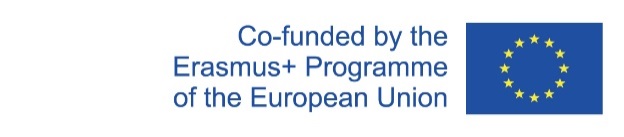 BASIC INFORMATION
Students work in groups.
Every group has to do both activities at learningapps.org.
The groups’ order is chosen randomly.
Activity 1: The groups order the parts.
Activity 2: The groups play Who wants to be a millionaire?
The fastest group with the highest score wins.
2020-1-SK01-KA226-SCH-094350
‹#›
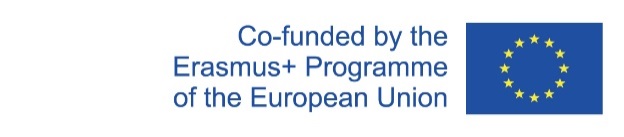 TEACHING MATERIALS
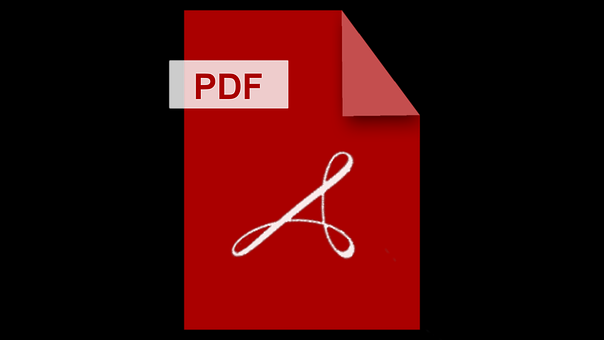 Notes
2020-1-SK01-KA226-SCH-094350
‹#›
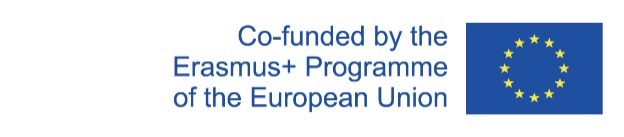 SOURCES
K. Ušáková a kol: Biológia pre gymnáziá 6 ISBN 978-80-8091-110-2
J. Križan: Maturita z biológie ISBN 80-07-01145-5
2020-1-SK01-KA226-SCH-094350
‹#›
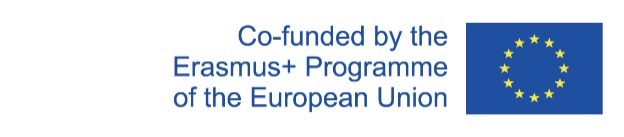 EN The European Commission's support for the production of this publication does not constitute an endorsement of the contents, which reflect the views only of the authors, and the Commission cannot be held responsible for any use which may be made of the information contained therein.
SK Podpora Európskej komisie na výrobu tejto publikácie nepredstavuje súhlas s obsahom, ktorý odráža len názory autorov, a Komisia nemôže byť zodpovedná za prípadné použitie informácií, ktoré sú v nej obsiahnuté.
2020-1-SK01-KA226-SCH-094350
‹#›